Oxford’s Hypersonic Test Facilities
NWTF Tunnel Managers Meeting. 15th November 2023.

Chris Hambidge.
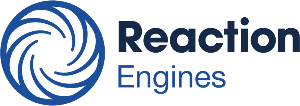 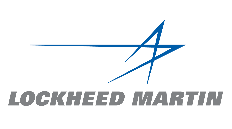 The Hypersonics Group
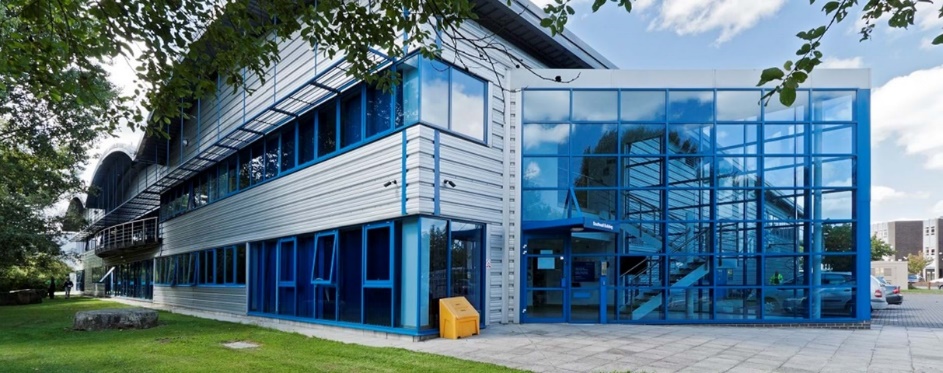 80%          -         20%
Experimental           Numerical
TRL: 1 2 3 4 5
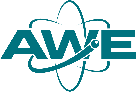 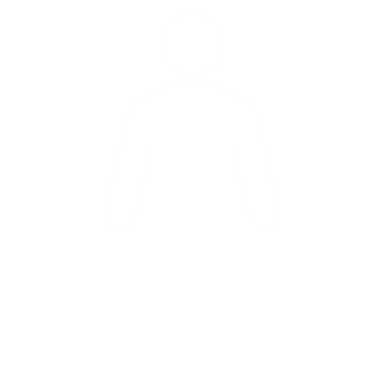 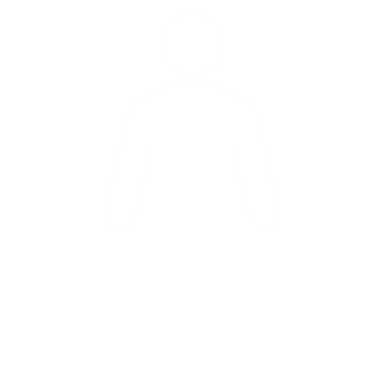 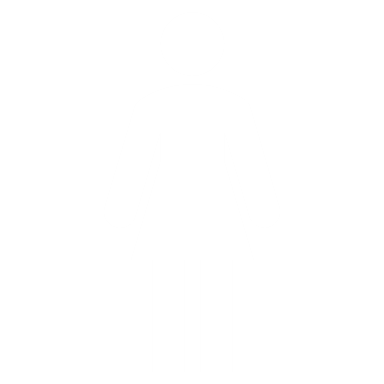 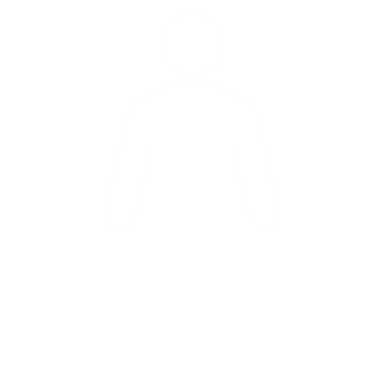 70%          -          15%          -        15%
Academic            Industrial           Industrial 
   Project                Project               Service
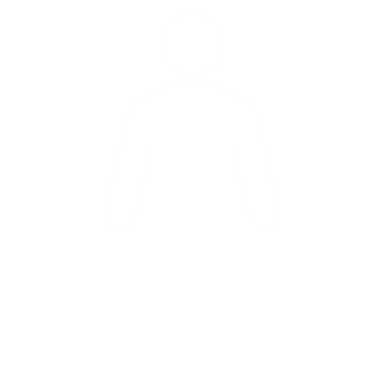 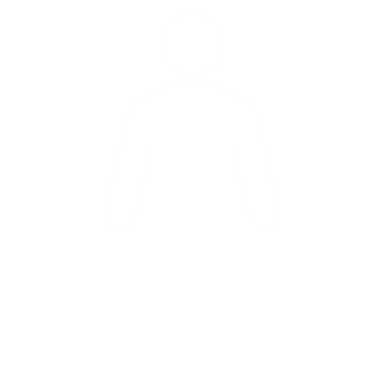 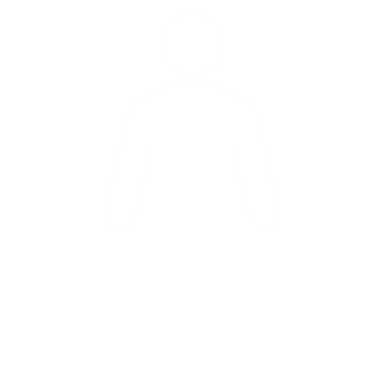 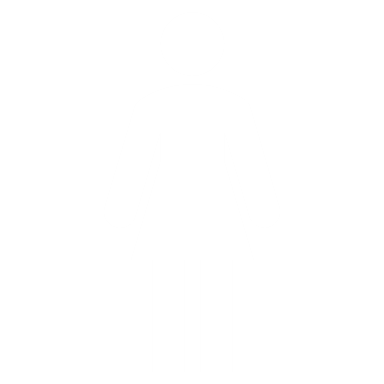 Southwell Laboratory / Oxford Thermofluids Institute
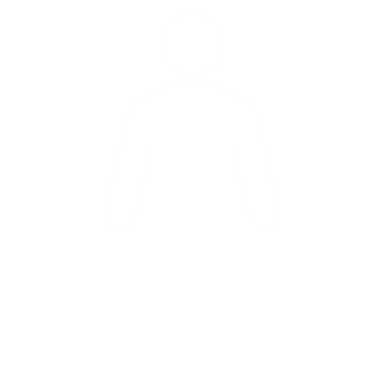 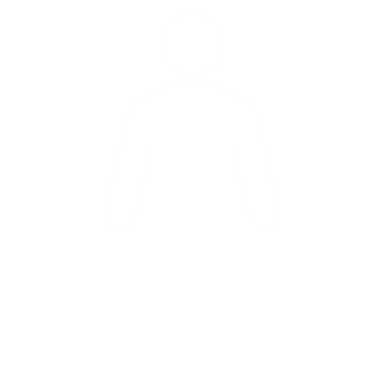 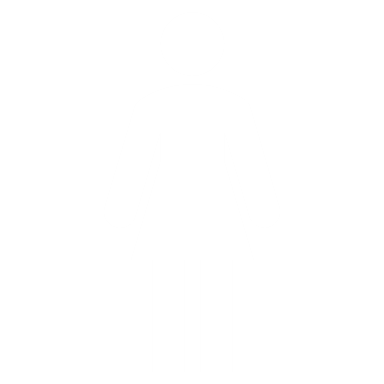 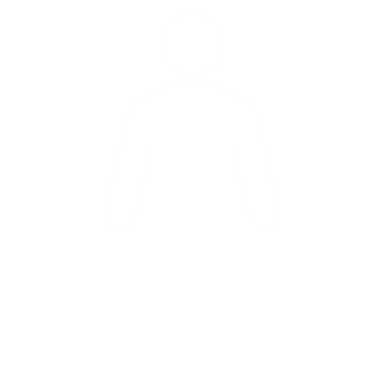 Around 200 Students and Staff
Established 1960s – Heat Transfer
Rolls Royce UTC
1 Mile outside Oxford Centre
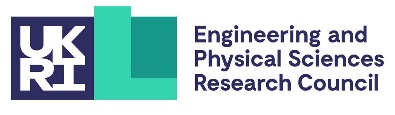 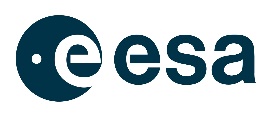 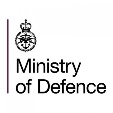 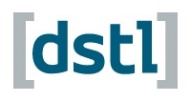 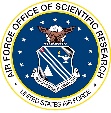 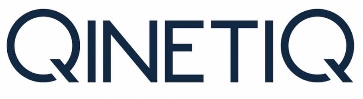 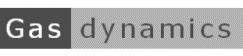 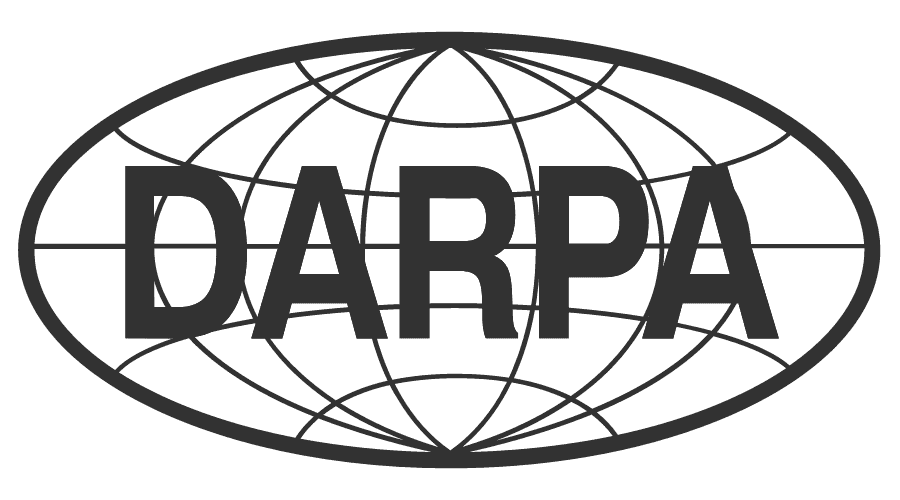 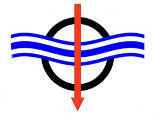 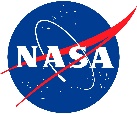 Hypersonics
2013: Group Created
2014: NWTF Funding
2016: 1 Academic,   1 post-doc,   2 PhD students
2023: 7 Academics, 6 post-docs, 22 PhD students, 
           2 research engineers, Tunnel Team
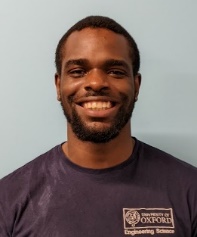 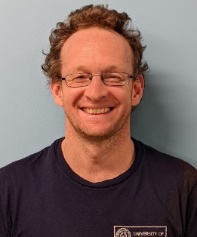 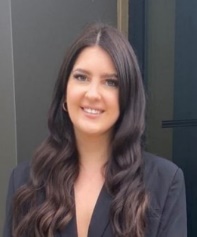 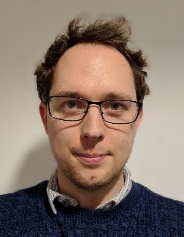 Tunnel Team
The Tunnels
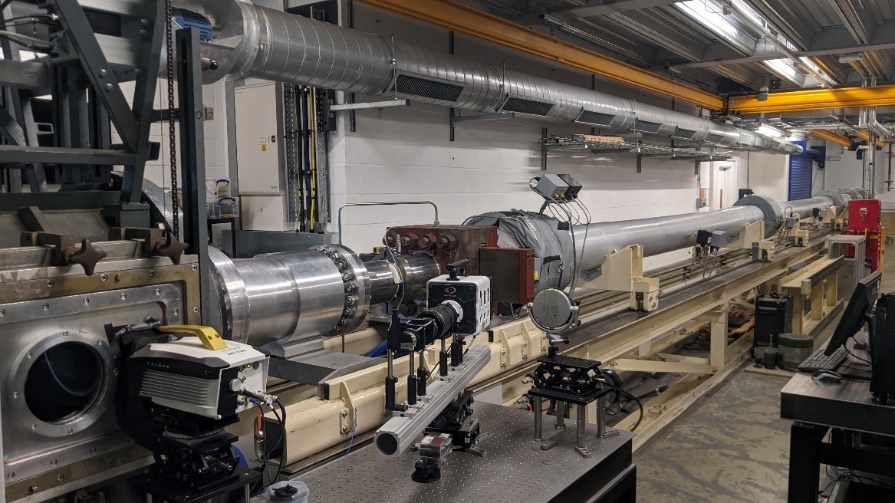 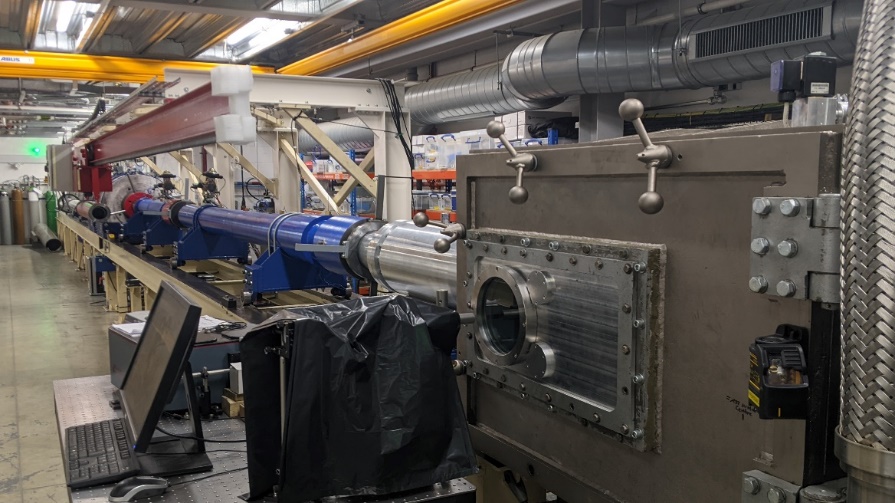 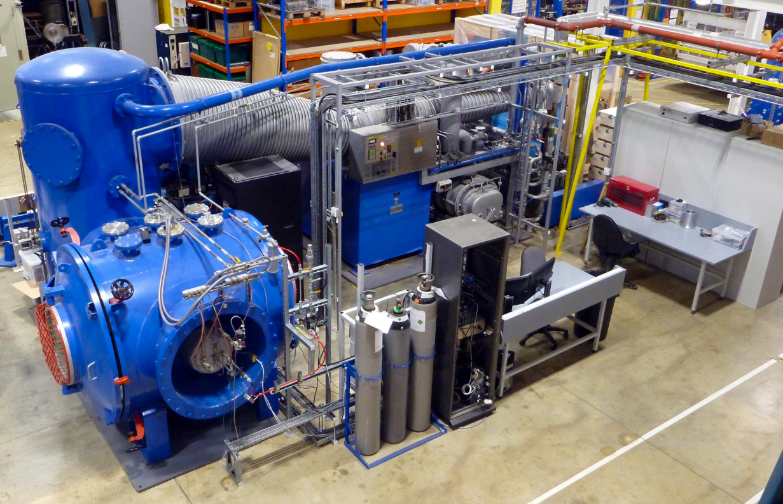 Low Density Tunnel
T6 Stalker Tunnel
High Density Tunnel
2x 	Tier 1 NWTF Tunnels		HDT & T6
1x 	Tier 2 NWTF Tunnel		LDT
1x 	NWTF+ Hypersonic Tunnel	HQT
4x 	Smaller Hypersonic Facilities	CDST, CXT, OPG1 & OPG2
High Density Tunnel (HDT)
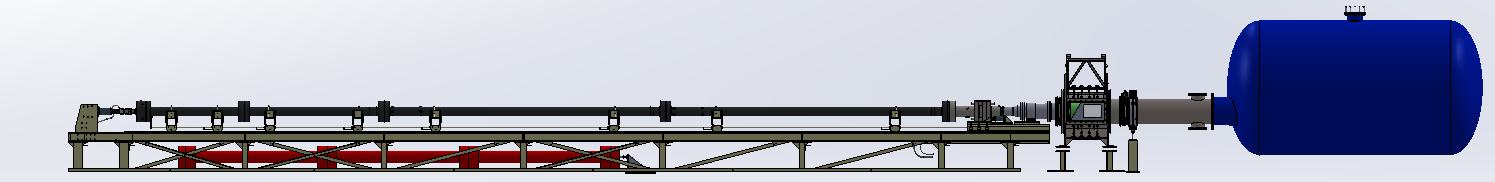 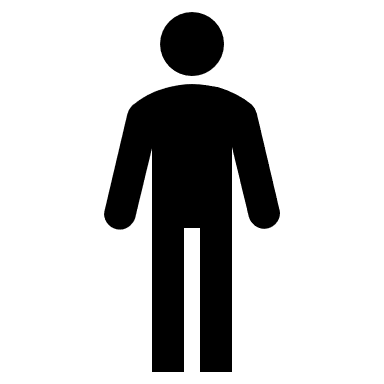 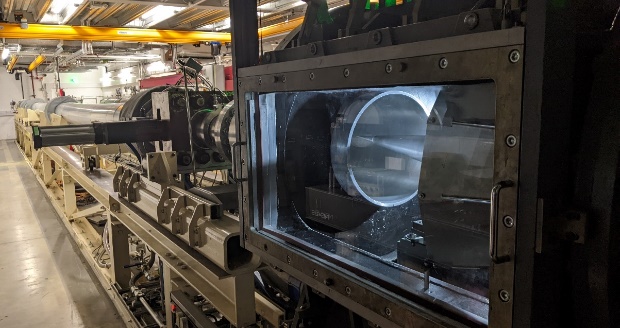 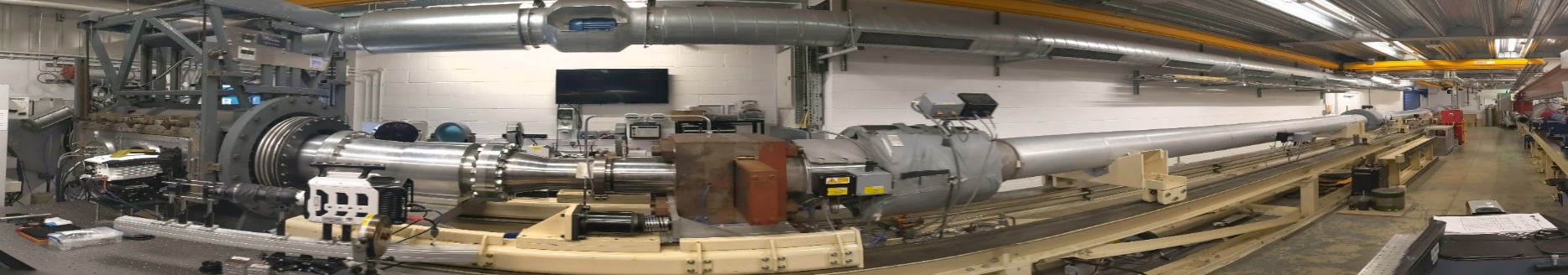 Heated Ludwieg Tunnel
Constructed & Commissioned: 2014-2016
Shots to date: 3350 [1 Shot/hour]
Typical test campaign: 2-4 weeks

Mach: 4 – 7, Nozzle Exit 350mm. +M3* 
P0 max = 275 bar, T0 max =550K
Typical Operating Range: 20-100bar, 500K
Typical Reu: 5x106 to 100x106/m
Steady Test Periods: 3-7 of 30 to 50ms.
Plenum Augmented Ludwieg Mode (PALM). 
	→ 2s ‘steady’ test time.
	→ Expense of P0


Light Isentropic Compression Heating (LICH) 	→ T0 up to 1200k
	→ Expense of P0 and Test Time
Scramjet Dynamics

Transition Mechanisms

Transpiration Cooling

Heat Flux Augmentation 
(Patterned Roughness, Engineering Features)


Flight Dynamics
High Density Tunnel (HDT)
High-Speed Schlieren up to 1.75 Mfps 
Focussed Laser Differential Interferometry (FLDI)
Laser Induced Grating Spectroscopy (LIGS)

Pressure Sensitive Paint (single and two colour)
Fast Response Pressure Sensors (Kulite and PCB)

High-Speed MWIR up to 1 Mfps
Bespoke Thin Film Heat Transfer Gauges

Free-Flight Inertial Force Measurement
High-Speed Motion Tracking up to 1.75 Mfps
Fast-Response Force Balances: 1x 6DOF, 2x 4DOF.

Bespoke Scramjet Mass Capture Device

Bespoke Shear Measurement Device

Secondary Gas Injection System + Mass Flow Control
Two-Axis Traverse
Rakes/Plates/Cones
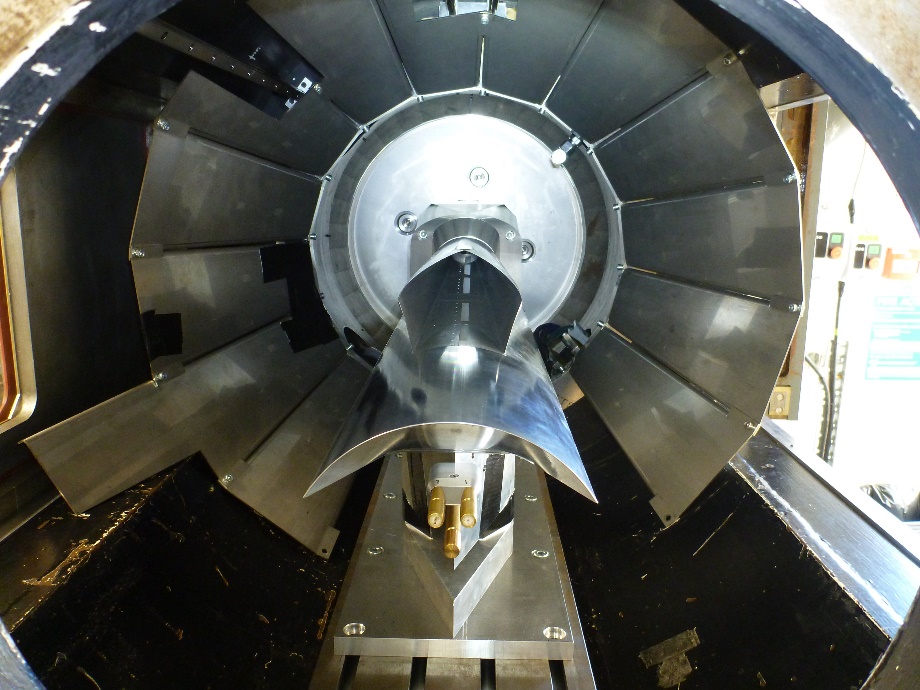 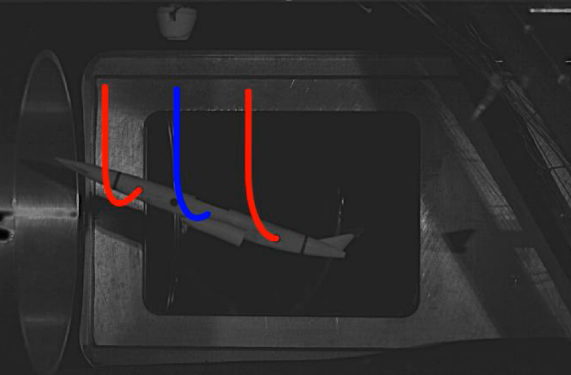 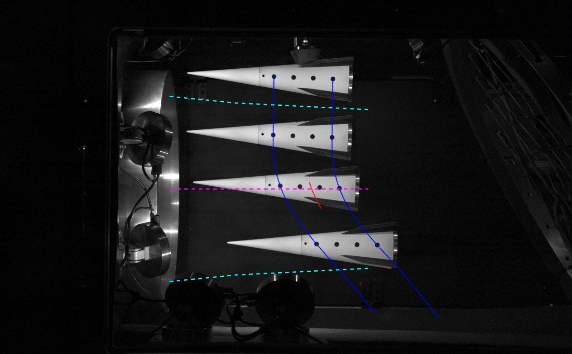 Free-Flight Testing
Scramjet Intake Testing
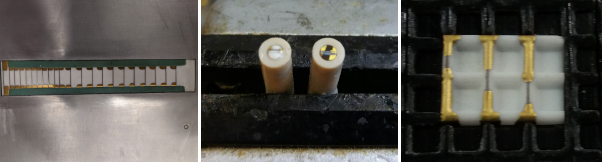 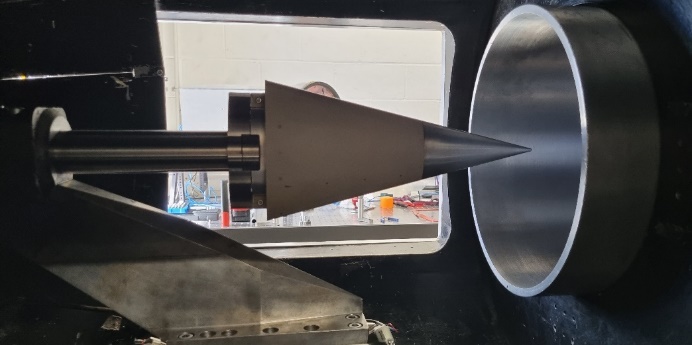 Bespoke Heat Transfer Gauges
Elliptical Cone Model (HiFire 5)
Scramjet Dynamics

Transition Mechanisms

Transpiration Cooling

Heat Flux Augmentation 
(Patterned Roughness, Engineering Features)


Flight Dynamics
High Density Tunnel (HDT)
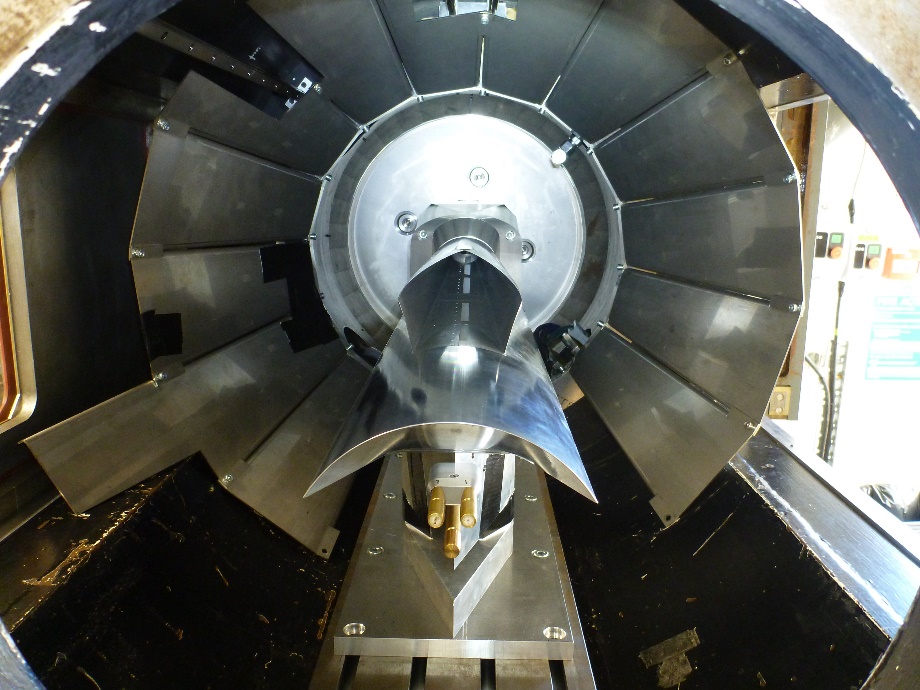 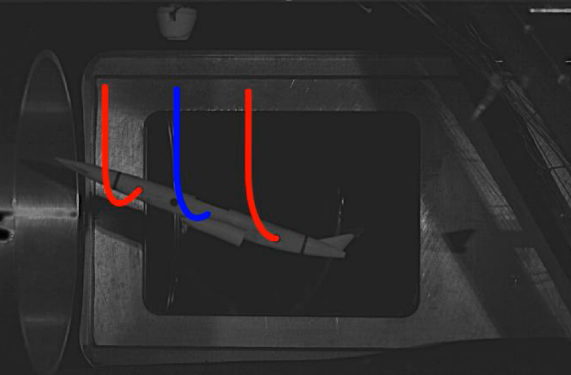 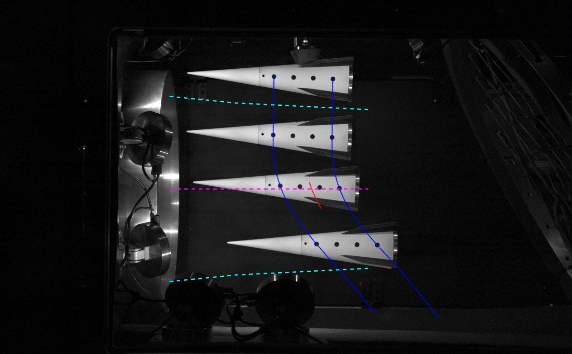 Free-Flight Testing
Scramjet Intake Testing
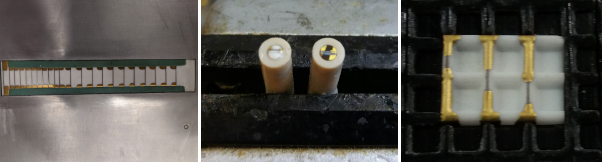 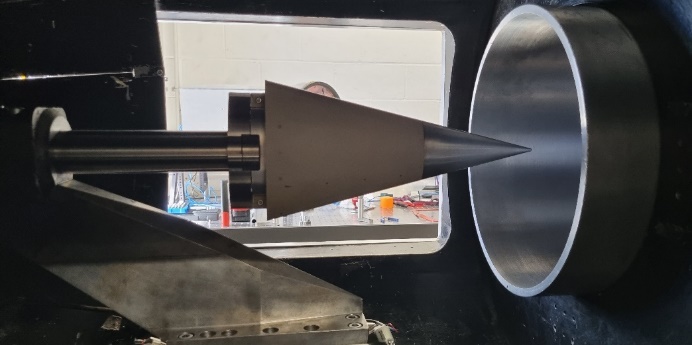 Bespoke Heat Transfer Gauges
Elliptical Cone Model (HiFire 5)
The Stalker Tunnel (T6)
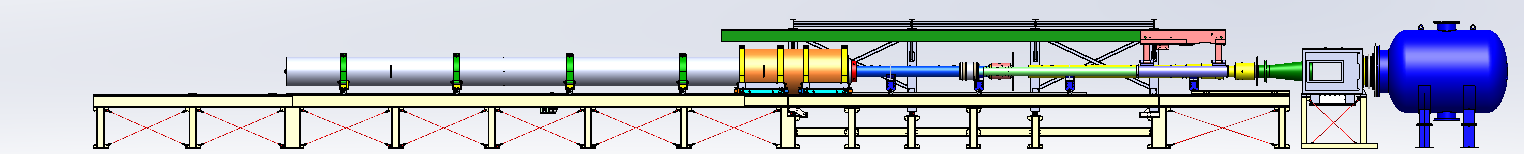 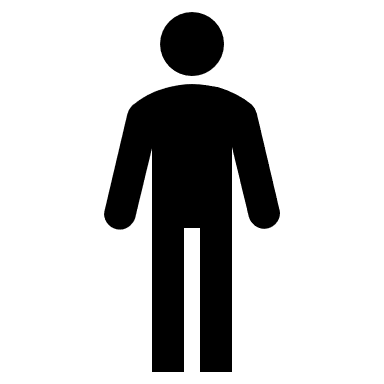 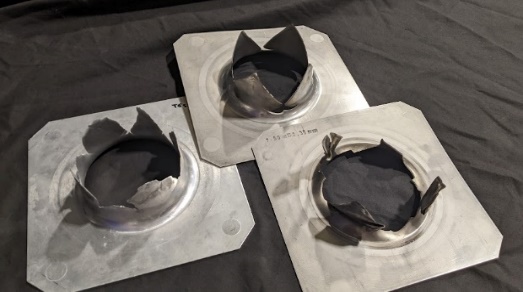 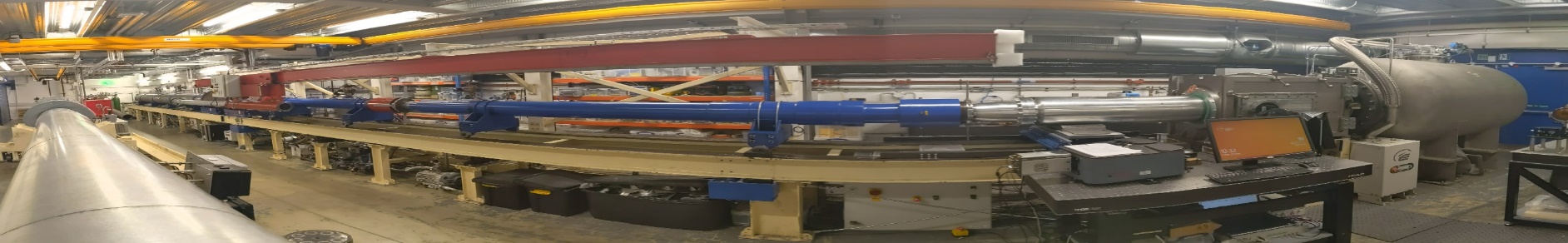 Free-Piston Driven Multi-Mode Shock Tunnel
Constructed & Commissioned: 2014 - 2018
Shots to date: 500 [1 Shot/day]
Typical test campaign: 4-6 weeks


Nozzles: M7, M8, M10, Nozzle Exit 96 to 280mm. 
Flow Speed: up to 18km/s
Operating Range 
	1,500 K < T0 < 20,000 K
10 MPa < P0 < 1000 Mpa
Flow Duration: 2 μs to 5 ms.
Mode 1: Straight Through
                Shock Tube* 
	 → Max Speed 18 km/s
	 → Test Time  2-50 μs
Mode 2: (Aluminium) Shock Tube* 	
→ Low carbon contamination
→ Boundary layer effects reduced
	→ Max Speed 12 km/s
	→ Test Time  2-50 μs
Mode 3: Expansion Tube/Tunnel* 
	 → Max Speed 12 km/s
	 → Test Time 50-500 μs
Mode 4: Reflected Shock Tunnel 
	 → Max Speed 6.5 km/s
	 → Test Time  1-5 ms
The Stalker Tunnel (T6)
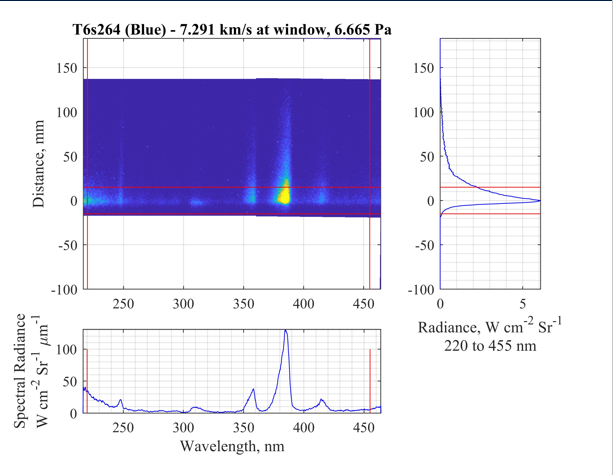 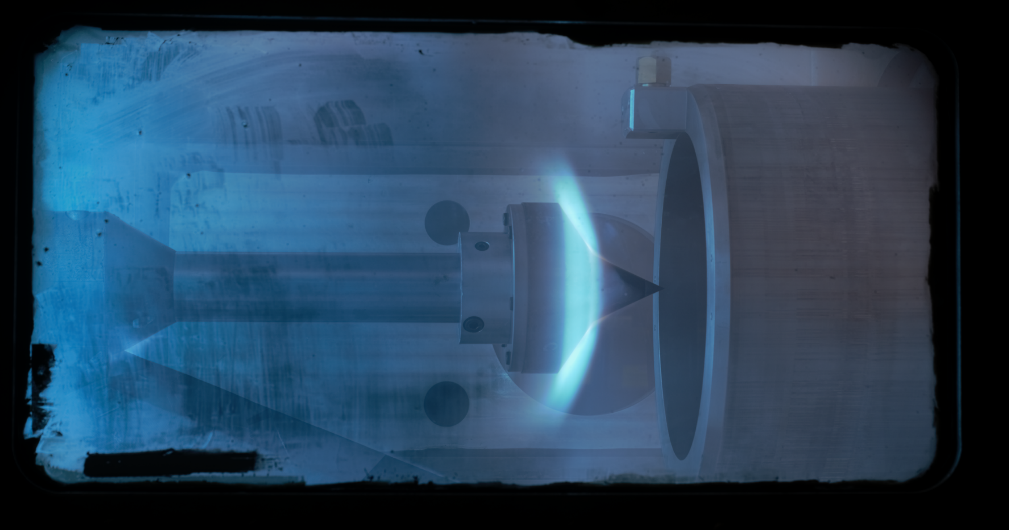 Visible, Near-IR Spectroscopy
Vacuum Ultra-Violet Spectroscopy

Atmosphere Gas Composition Matching (Inc Flammable gas)
LEO Return	~11km/s
Mars Return	~16km/s
Gas Giant Entry 	~19km/s (*30km/s)

Bespoke Diamond Heat Transfer Gauges
Double-cone model tested in Expansion Tunnel mode 
at 6.3 km/s (19.8 MJ/kg) for earth entry.
Non-Equilibrium Flow behind a shock wave at
 7.3 km/s for Mars entry (95.8% CO2 / 4.2% N2)
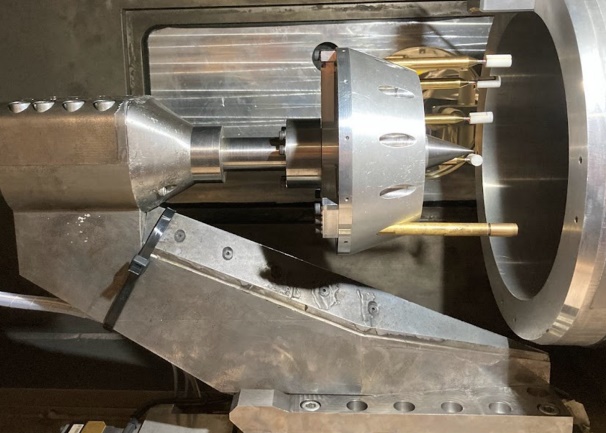 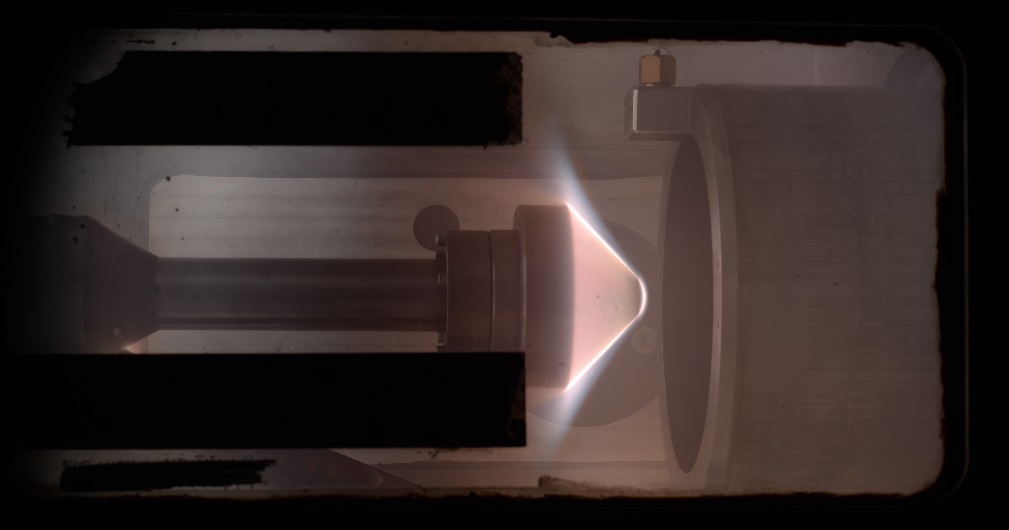 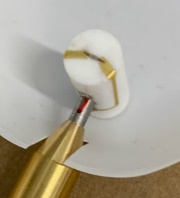 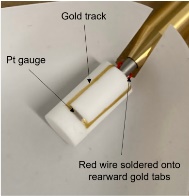 Satellite demise heat transfer testing at 6.5 km/s for LEO return.
Sub-scale Galileo model tested at 
18.0 km/s for Neptune entry (84.5% H2 / 15% He / 0.5% CH4).
Non-Equilibrium Thermochemistry

Planetary Entry Aerothermodynamics 
Satellite demise, Planetary Probes, Capsules

Inter-Facility Comparisons (EAST) & CFD Validation
The Stalker Tunnel (T6)
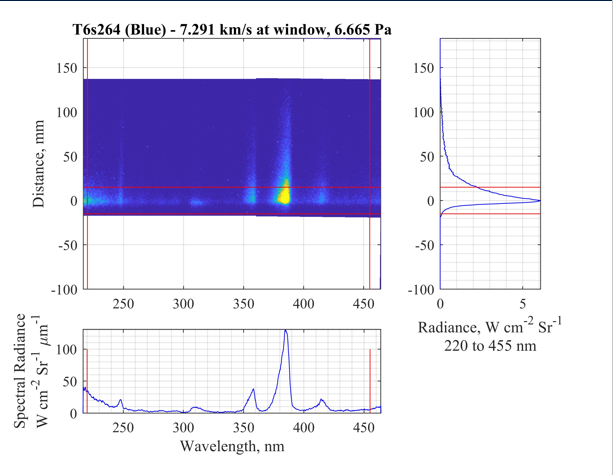 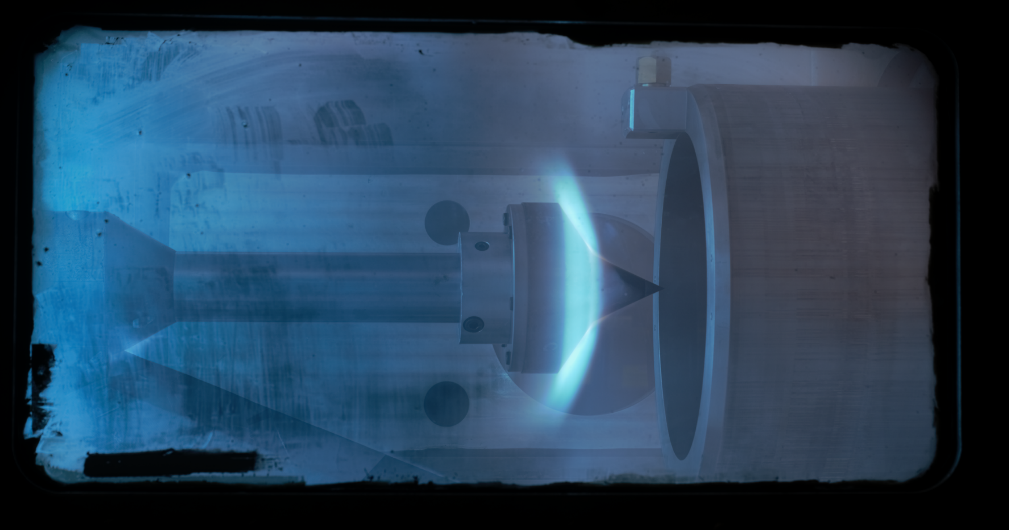 Double-cone model tested in Expansion Tunnel mode 
at 6.3 km/s (19.8 MJ/kg) for earth entry.
Non-Equilibrium Flow behind a shock wave at
 7.3 km/s for Mars entry (95.8% CO2 / 4.2% N2)
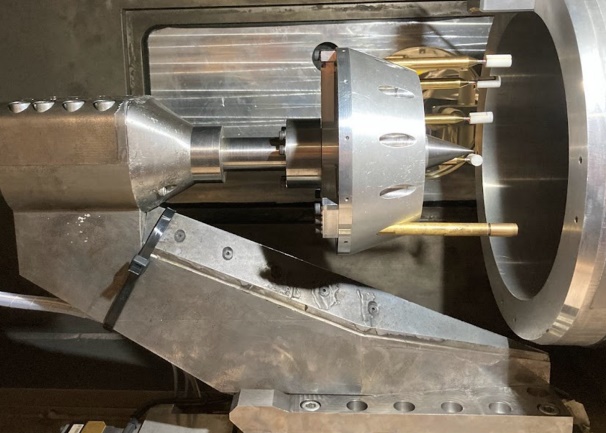 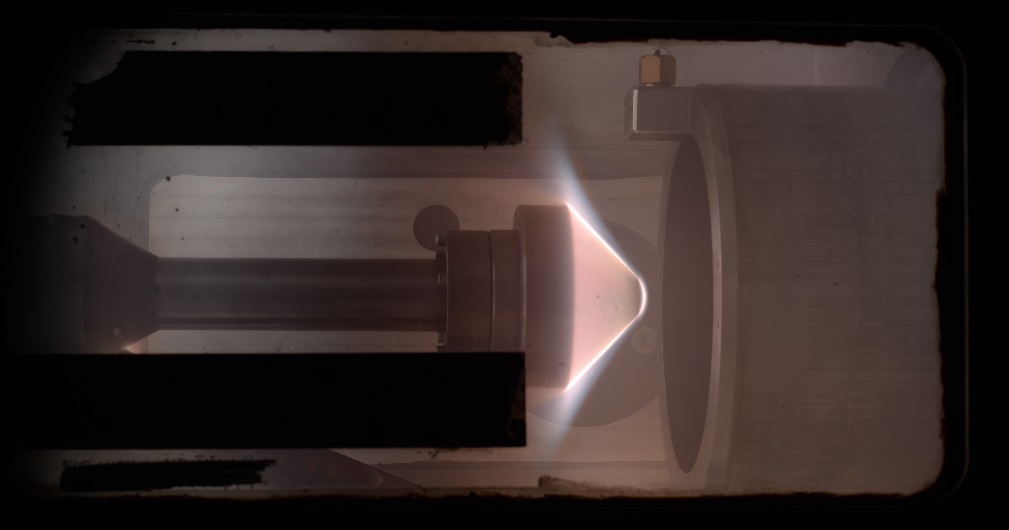 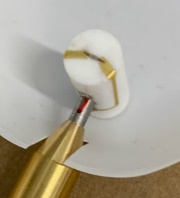 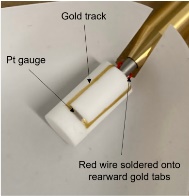 Satellite demise heat transfer testing at 6.5 km/s for LEO return.
Sub-scale Galileo model tested at 
18.0 km/s for Neptune entry (84.5% H2 / 15% He / 0.5% CH4).
Non-Equilibrium Thermochemistry

Planetary Entry Aerothermodynamics 
Satellite Demise, Planetary Probes, Capsules

Inter-Facility Comparisons (EAST) 
& CFD Validation
Low Density Tunnel
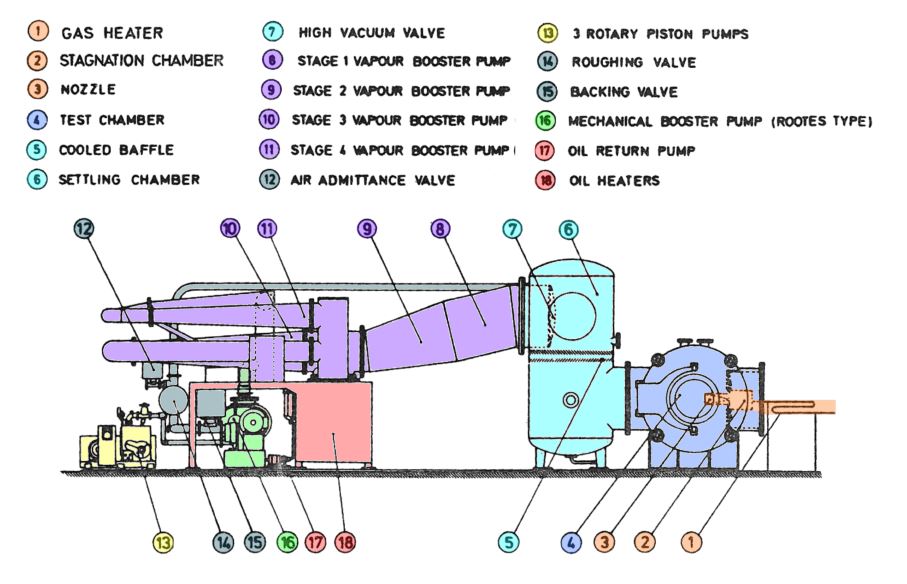 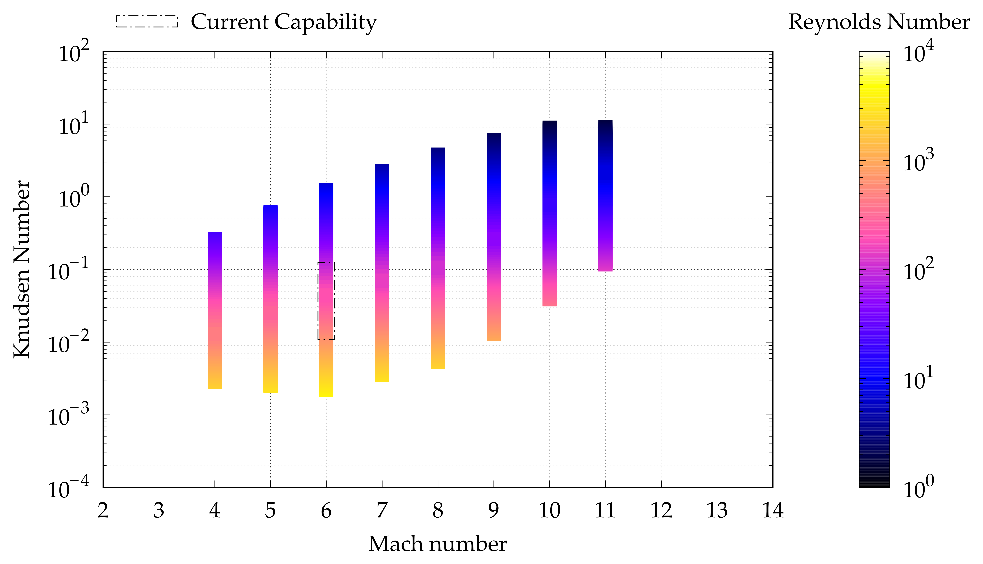 Free-Molecular
Transition
Slip
Continuum
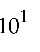 L=10mm
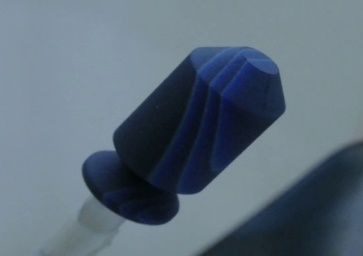 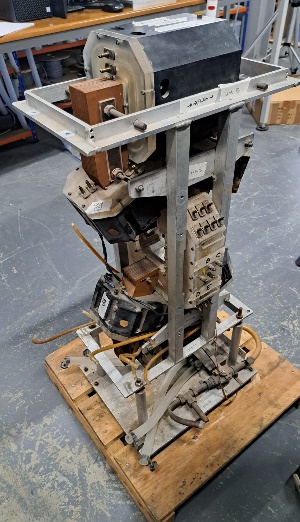 Recommissioned: 2014-2016
Rebuilding capability

Mach: 6, Nozzle Exit 108mm, core flow 36mm
1.5 m Diameter Test Section.
T0 max =523K
Continuous Operation
Kn 0.0005 to 1 for L=10mm
Raw camera image of upper-stage satellite analogue coated with a 3-temperature liquid crystal slurry at Ma = 5.8, Kn ≈ 0.02.
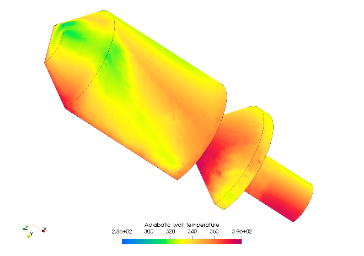 Magnetic suspension balance (subject of NWTF+)
High Altitude Aerothermodynamics

Satellite Demise

Planetary Surface Analogy (Mars)
Strengths/Challenges
Strengths: 
Unique Capabilities
Range Test Capabilities In One Place
Affordable Hypersonic Ground Testing
Training of Future Experts
Access to Expertise
Challenges:
Short Duration (Instrumentation Complexity & Cost)
Wide Operational Pressure Range (High Pressure to Medium/High Vacuum)
Capacity (Short Test Slots with Regular Reconfiguration)
Space (inc. Co-location of T6 & HDT)

Recruiting and Maintaining Staff 
Bootstrapping a Professional Service